20241203
事項
購買新的記憶卡(數量不足)
GoogLeNet
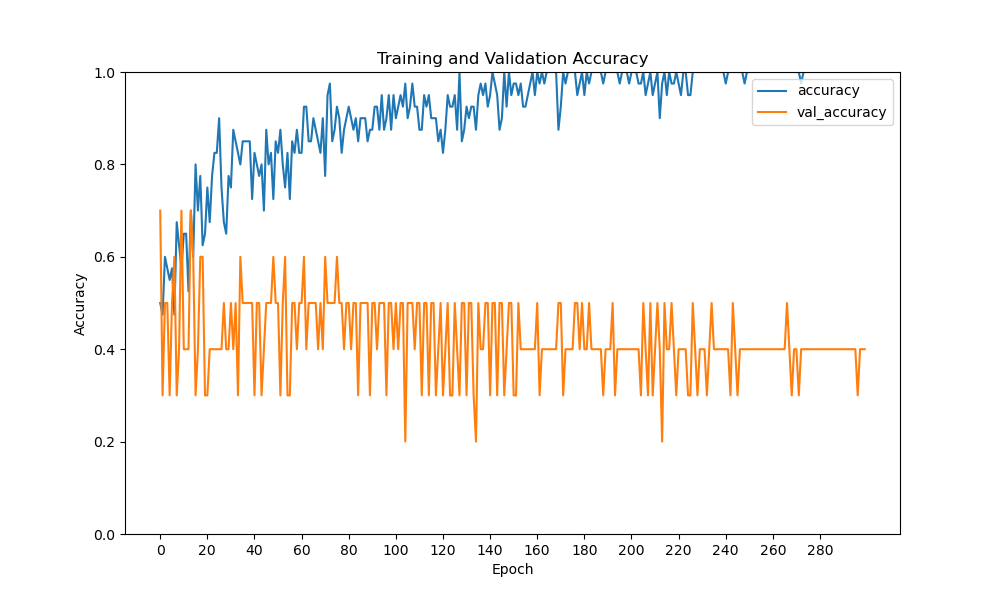 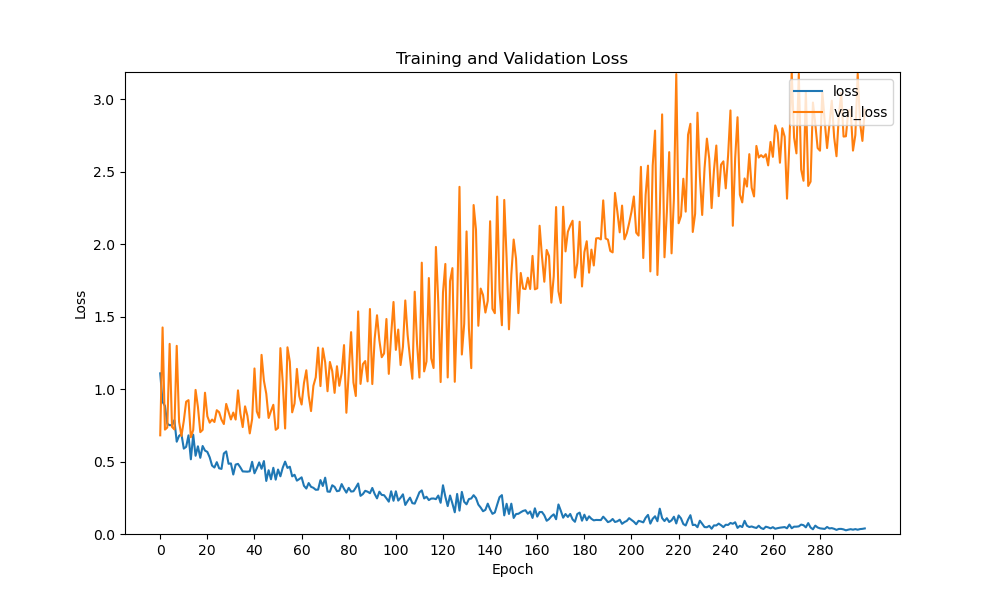 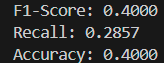 ResNet
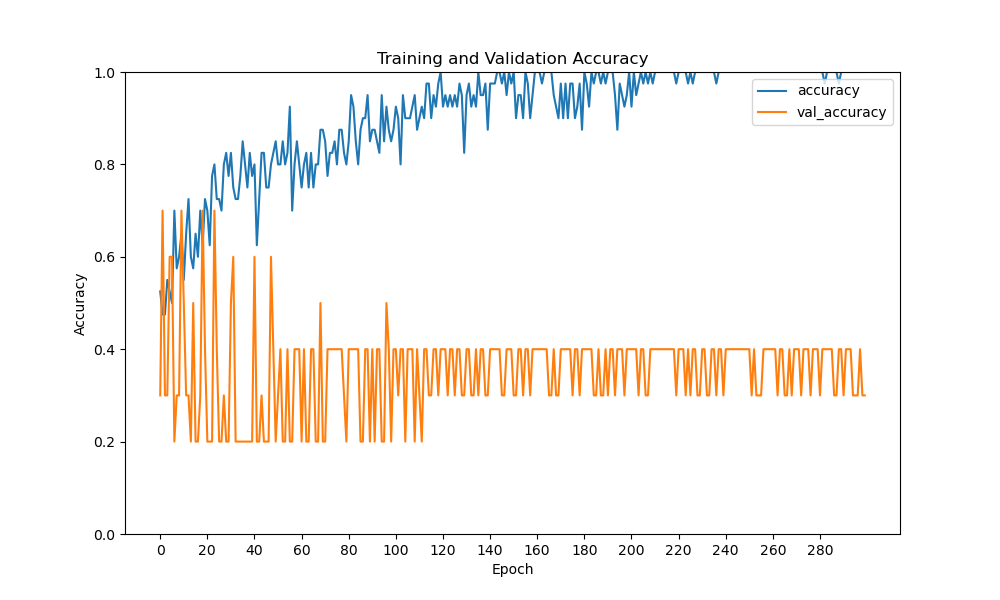 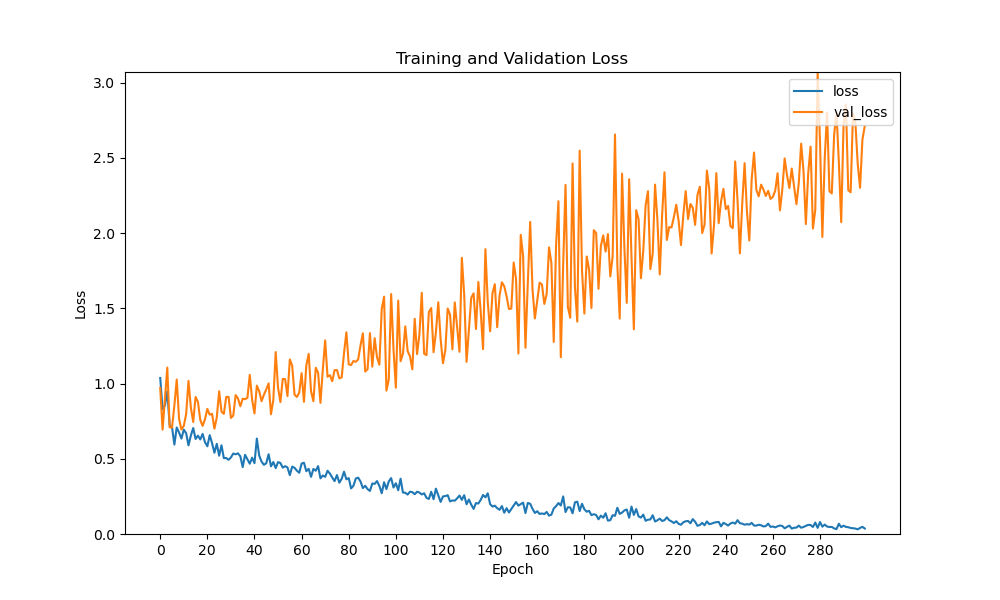 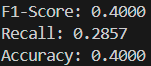 VGG16
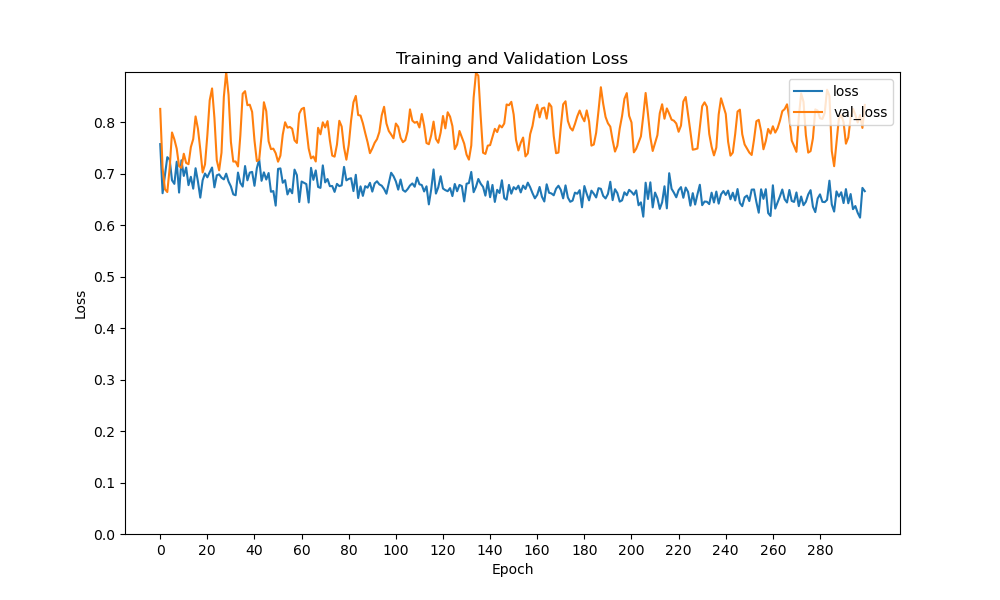 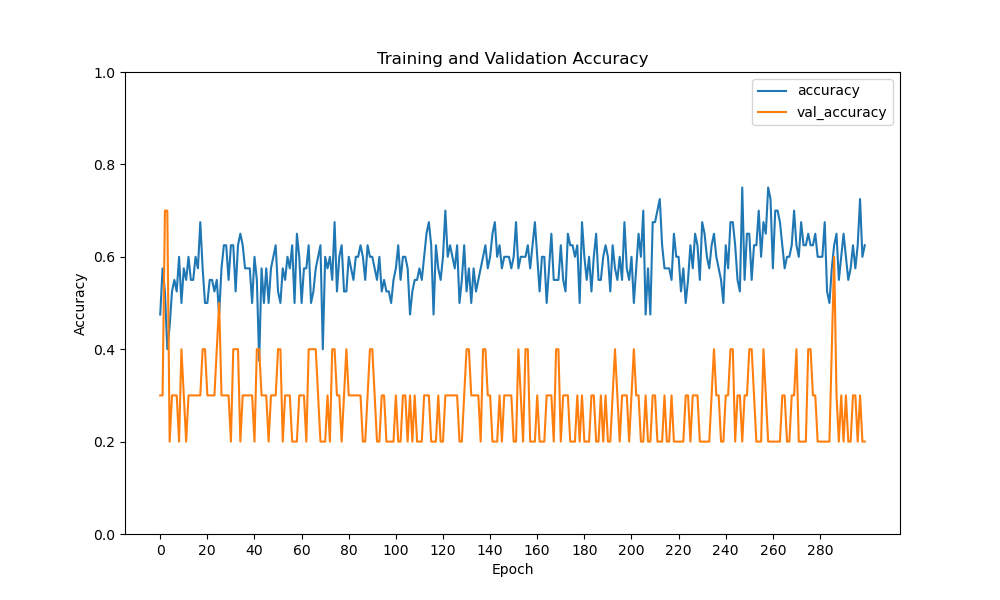 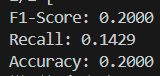 VGG19
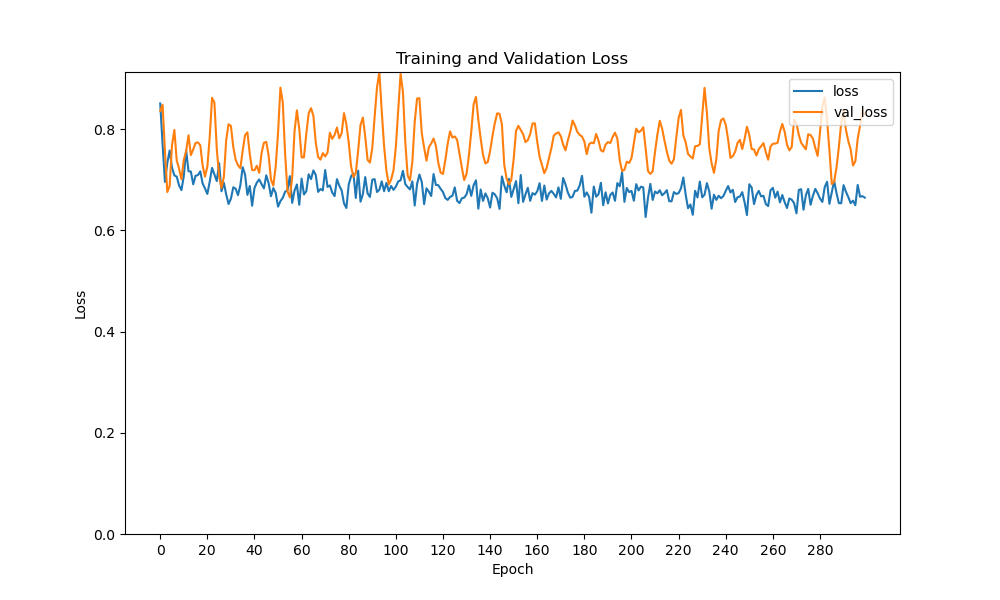 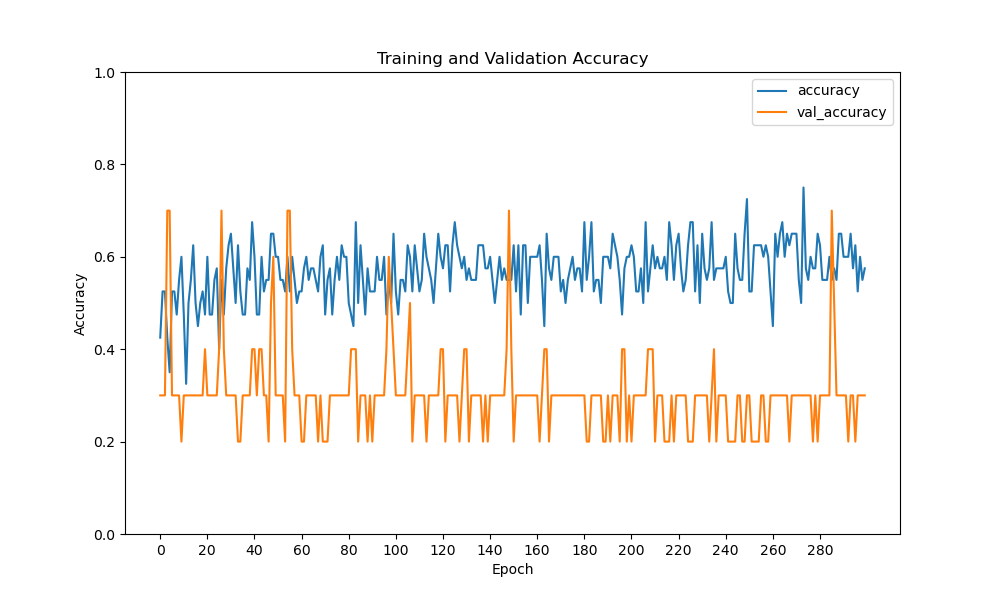 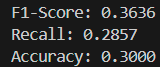 DenseNet
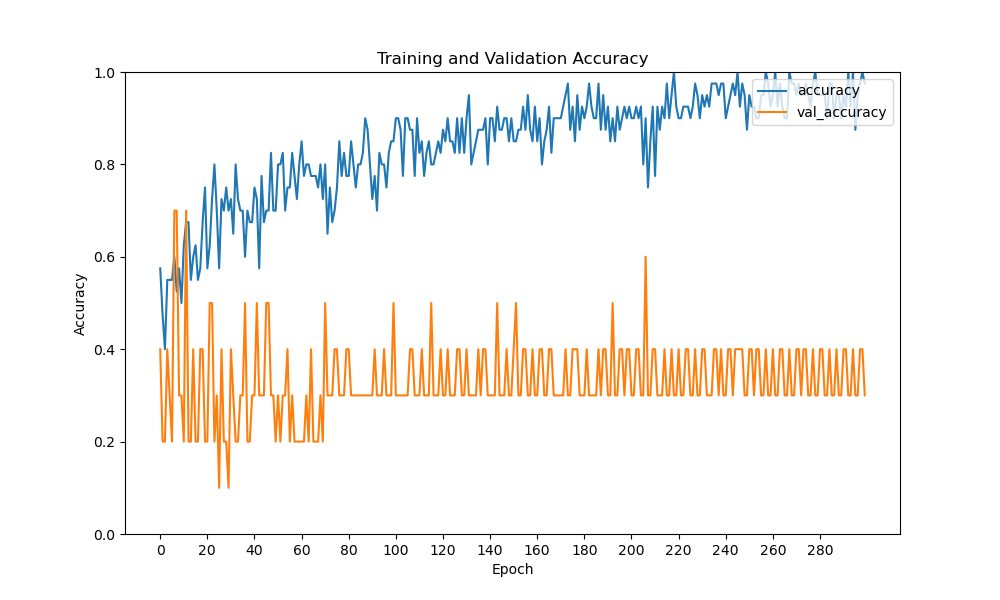 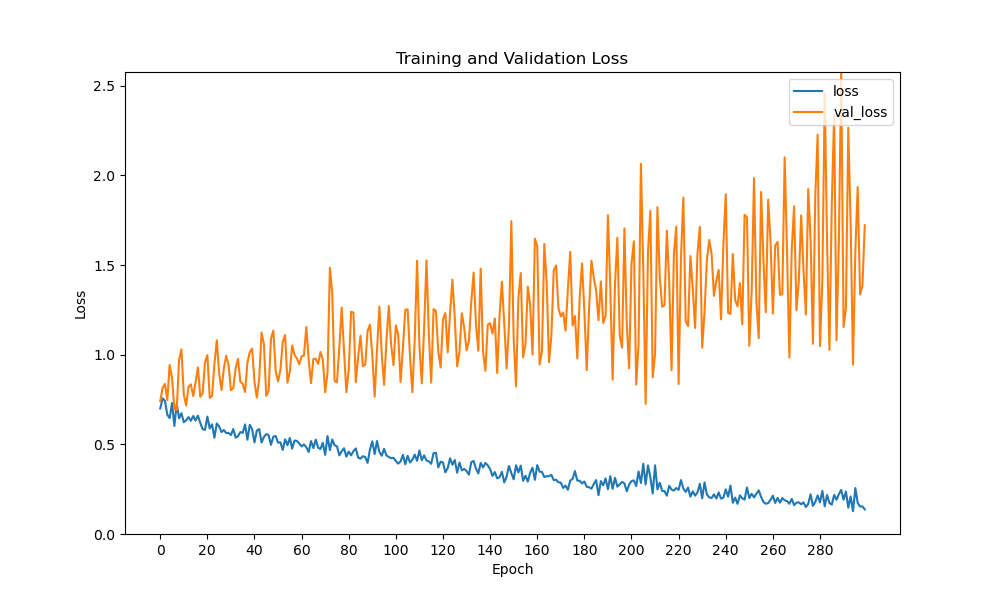 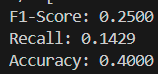 MobileNet
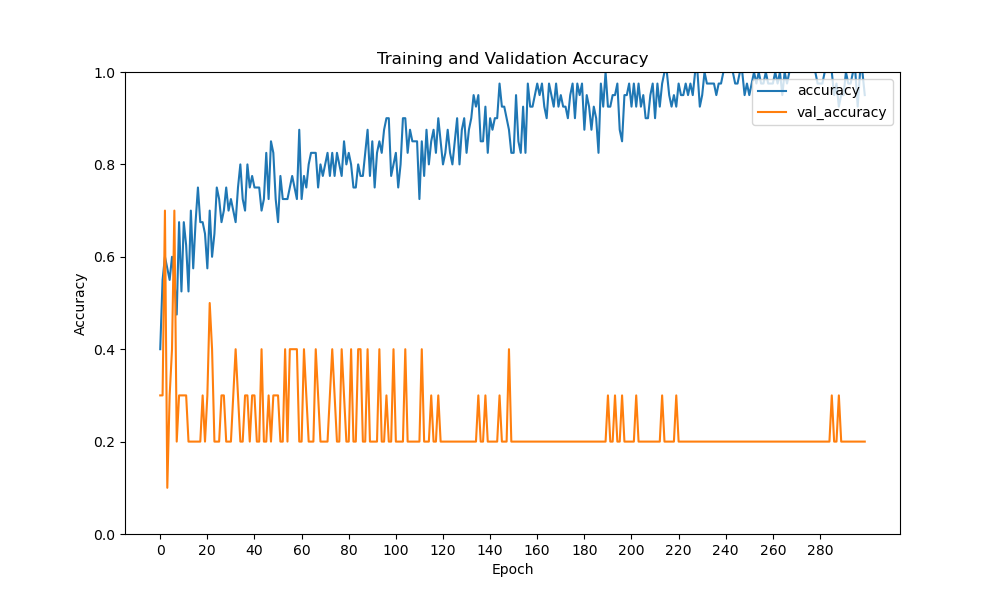 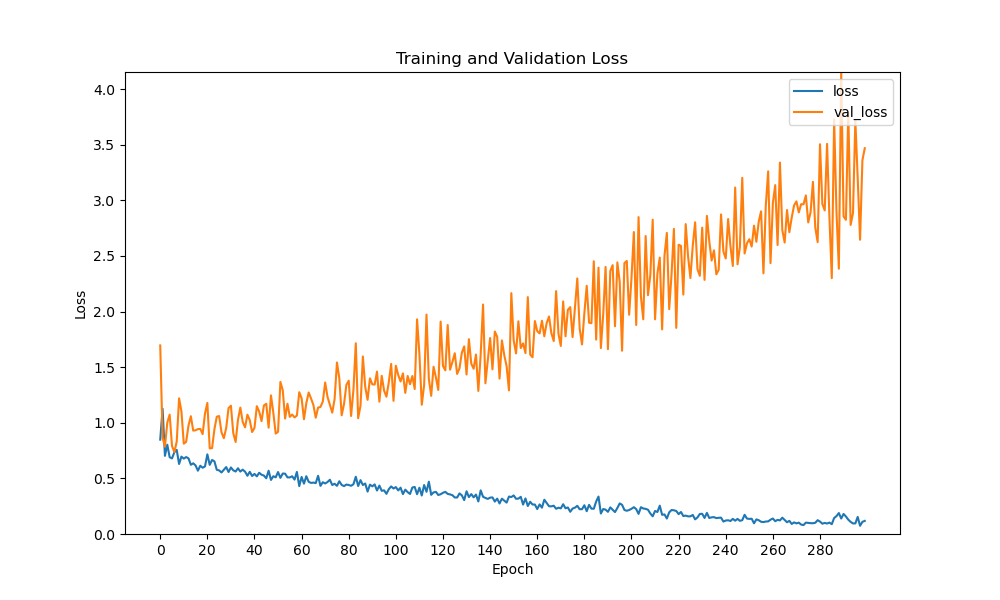 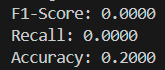 EfficientNet
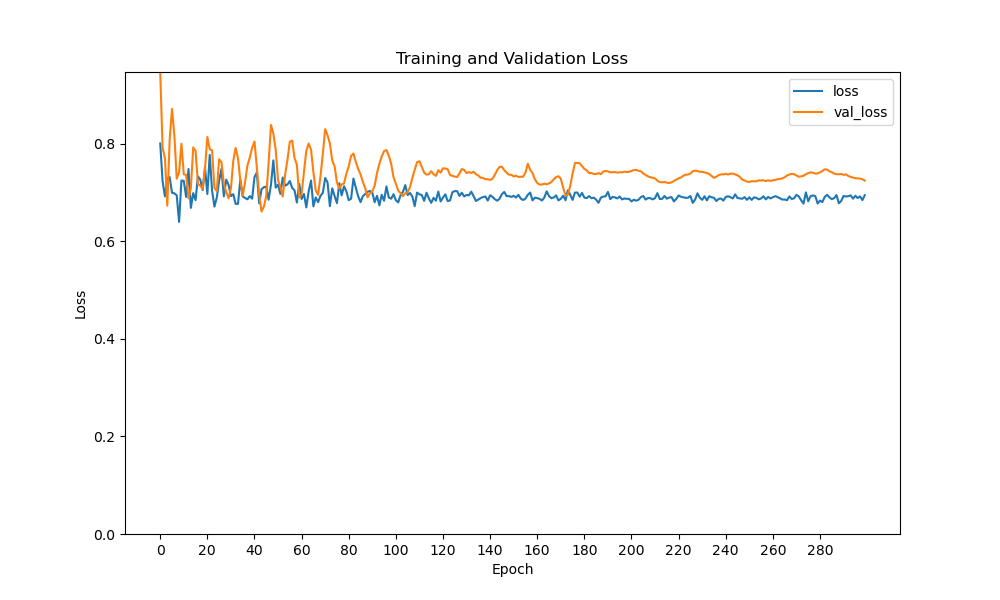 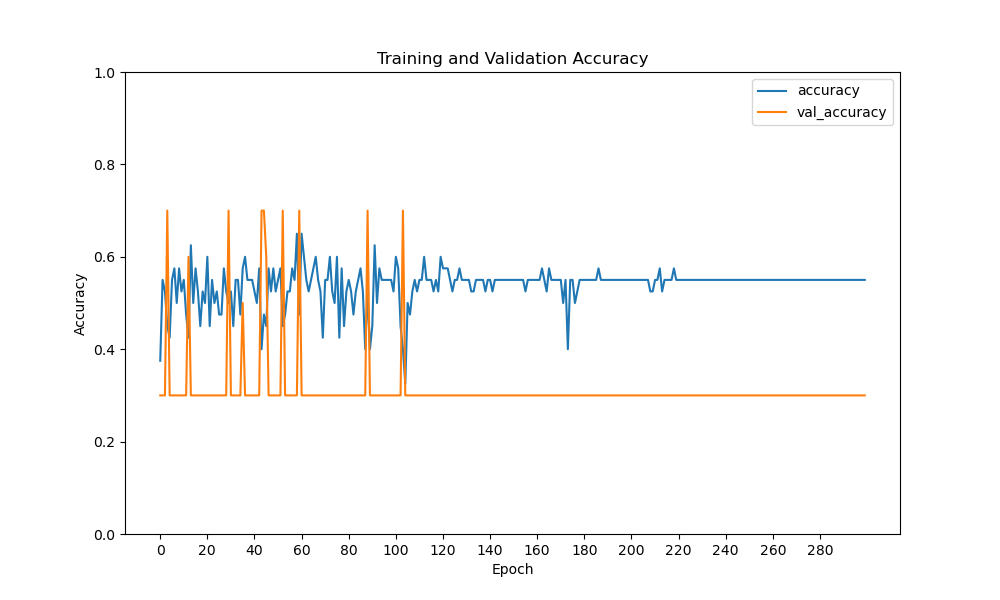 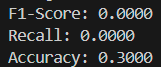